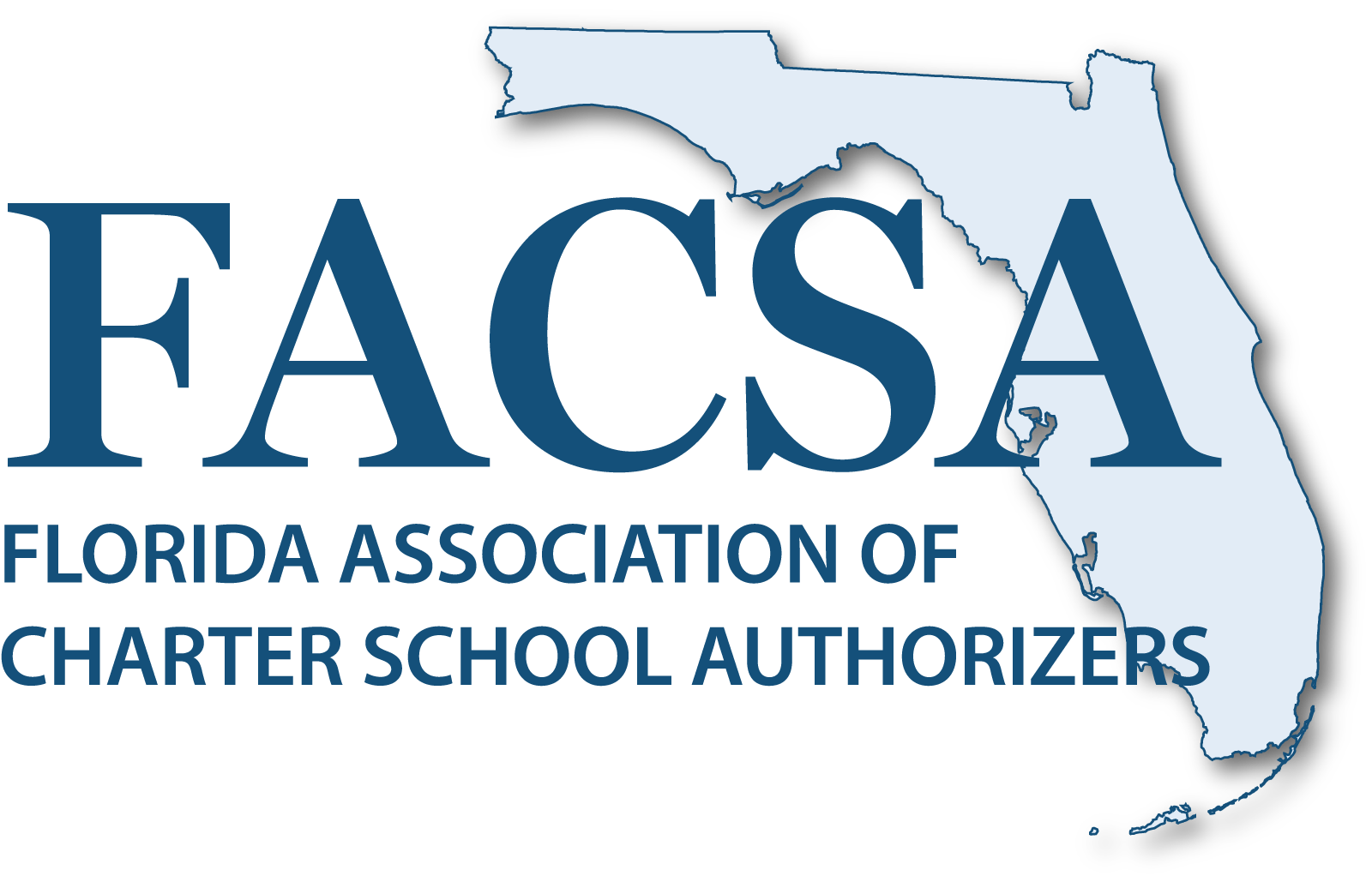 Welcome
January 15, 2021
Agenda
9:00 AM - 9: 15 AM President's Welcome / Ice Breaker (Poll) 
9:15 AM - 9:20 AM Treasurer's Report
9:20 AM - 9: 35 AM Annual Report (Yolanda Miranda-Hill, DOE)  
9:35 AM - 10:00 AM COVID Conversations/Hair on Fire Issues
10:00 AM - 11:00 AM Annual Report/Rubric Workshop
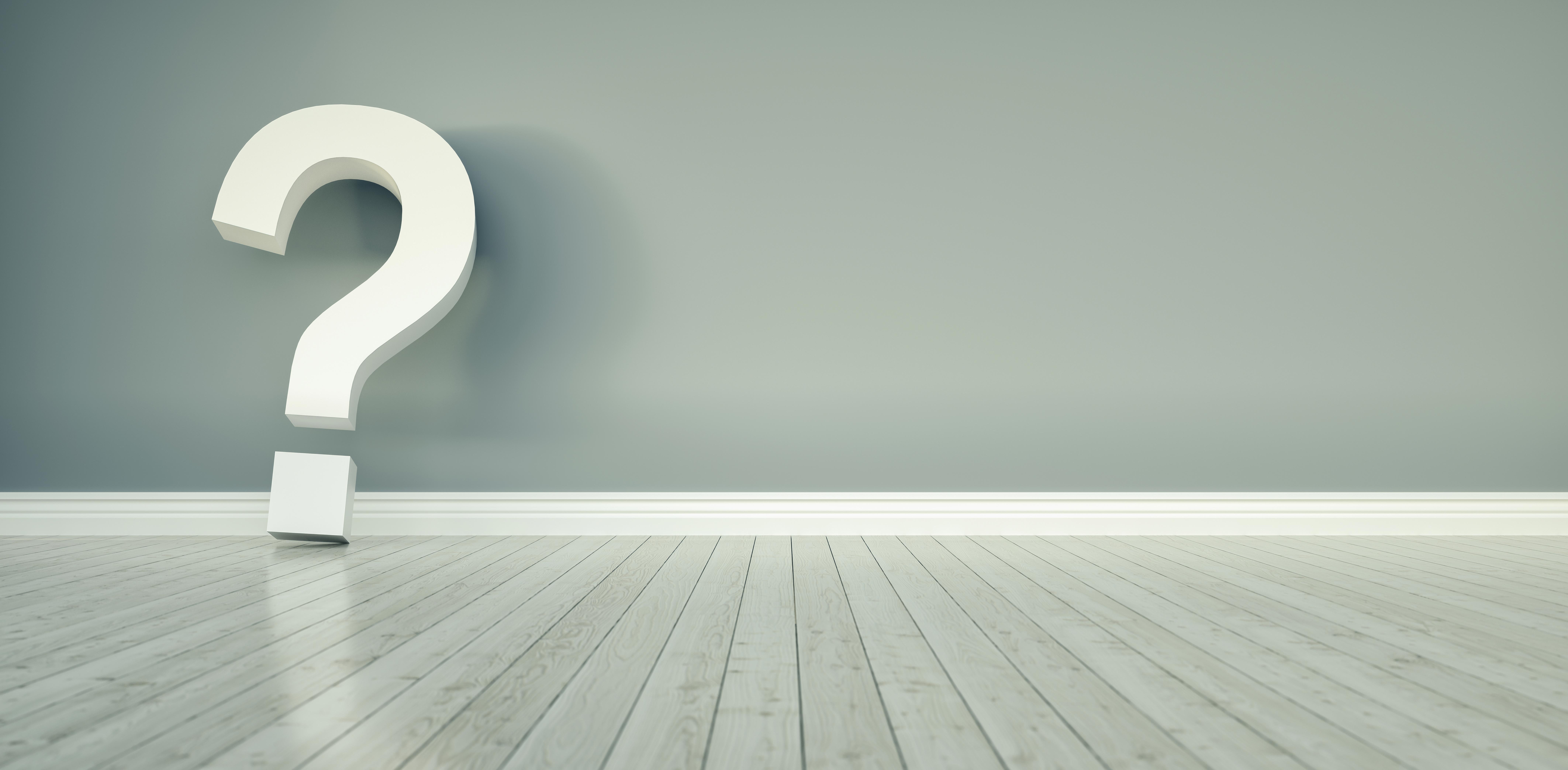 Ice Breaker
Poll
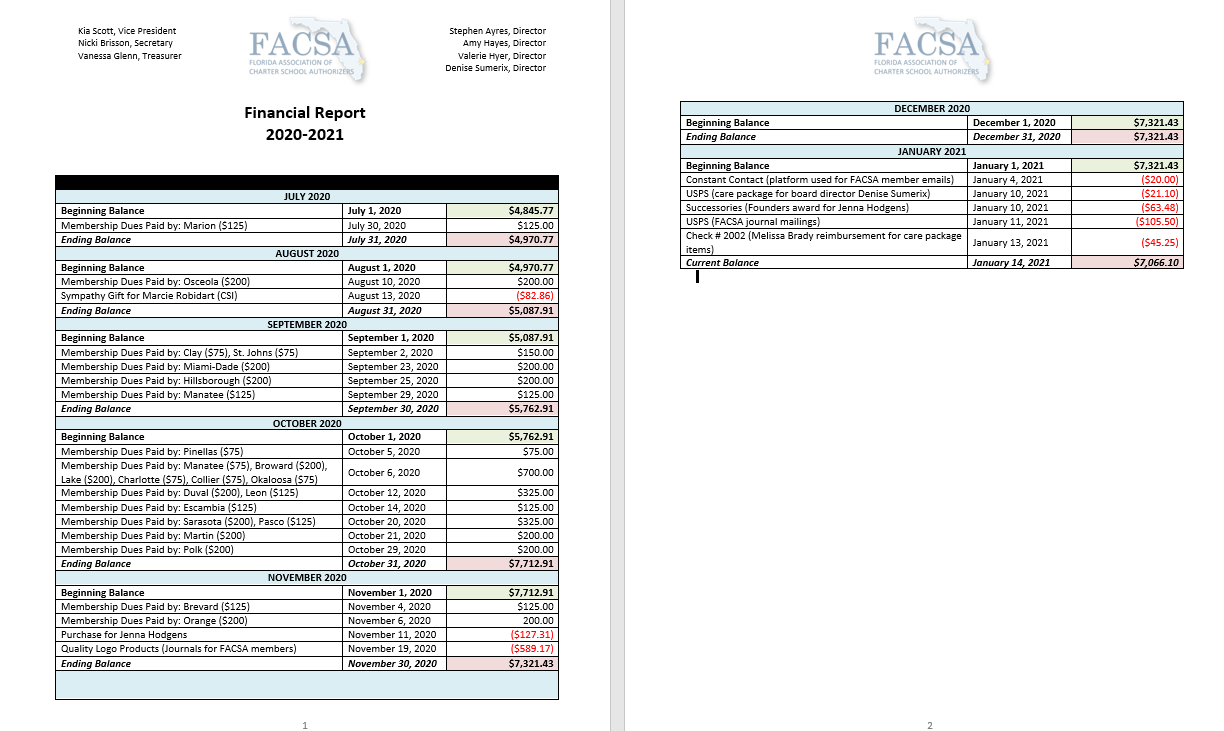 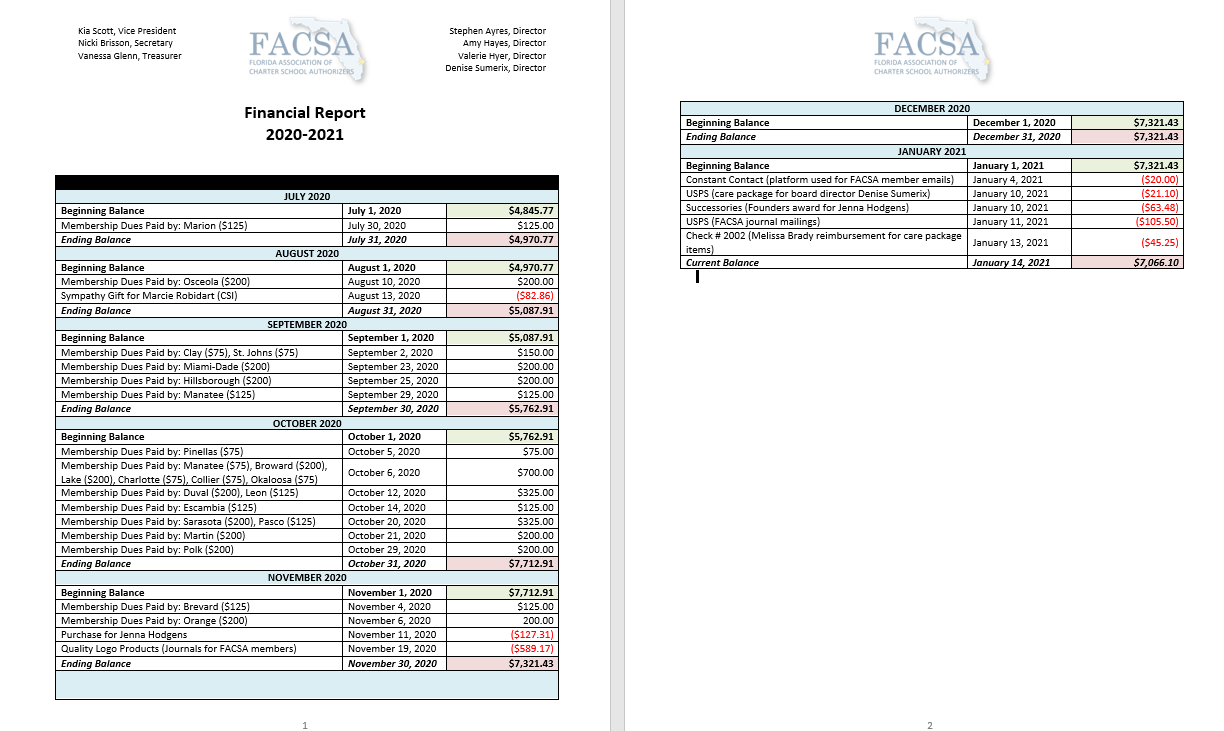 Treasurer’s ReportVanessa Glenn
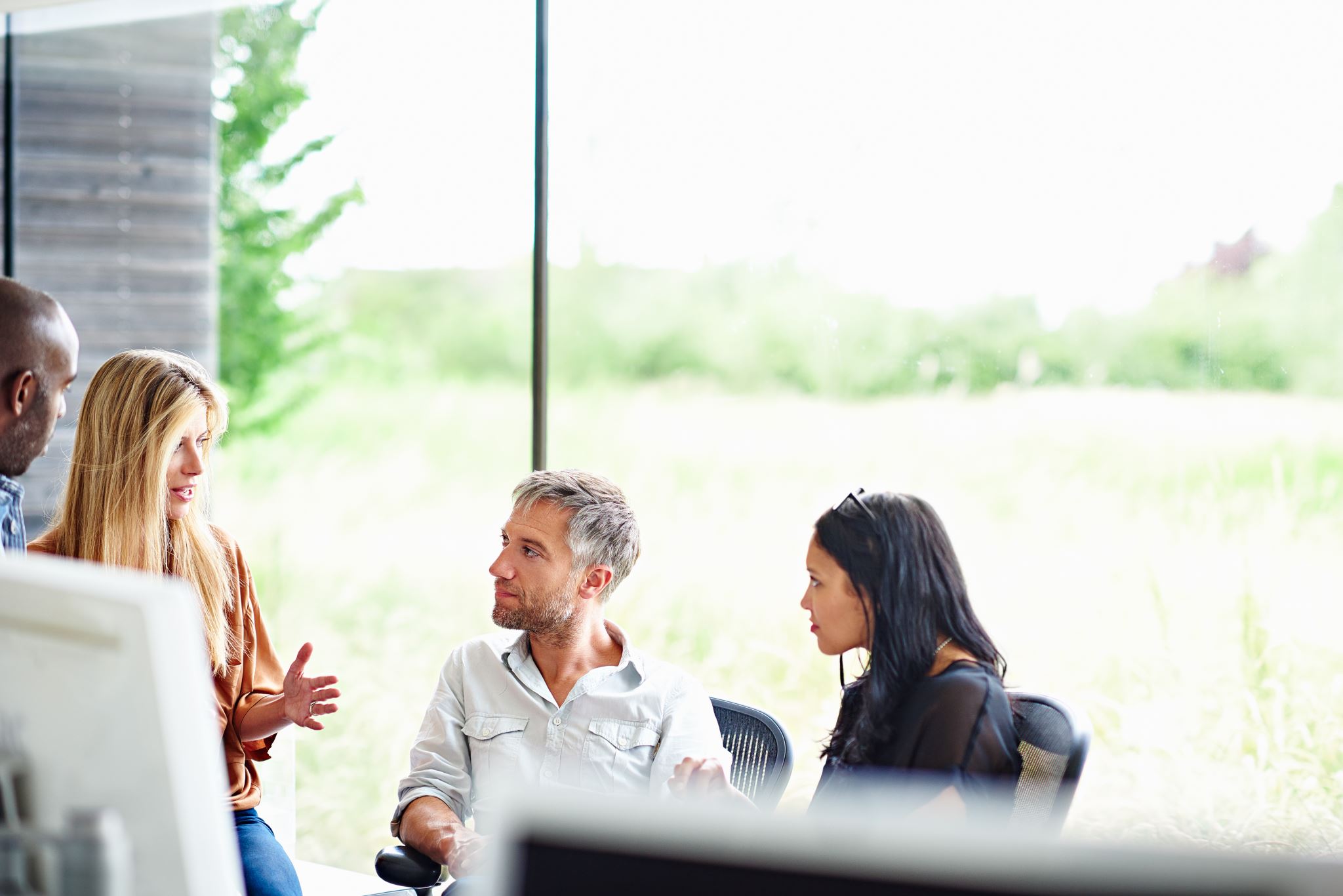 DOE Annual Report Tool
Presenter: Yolanda Miranda-hill
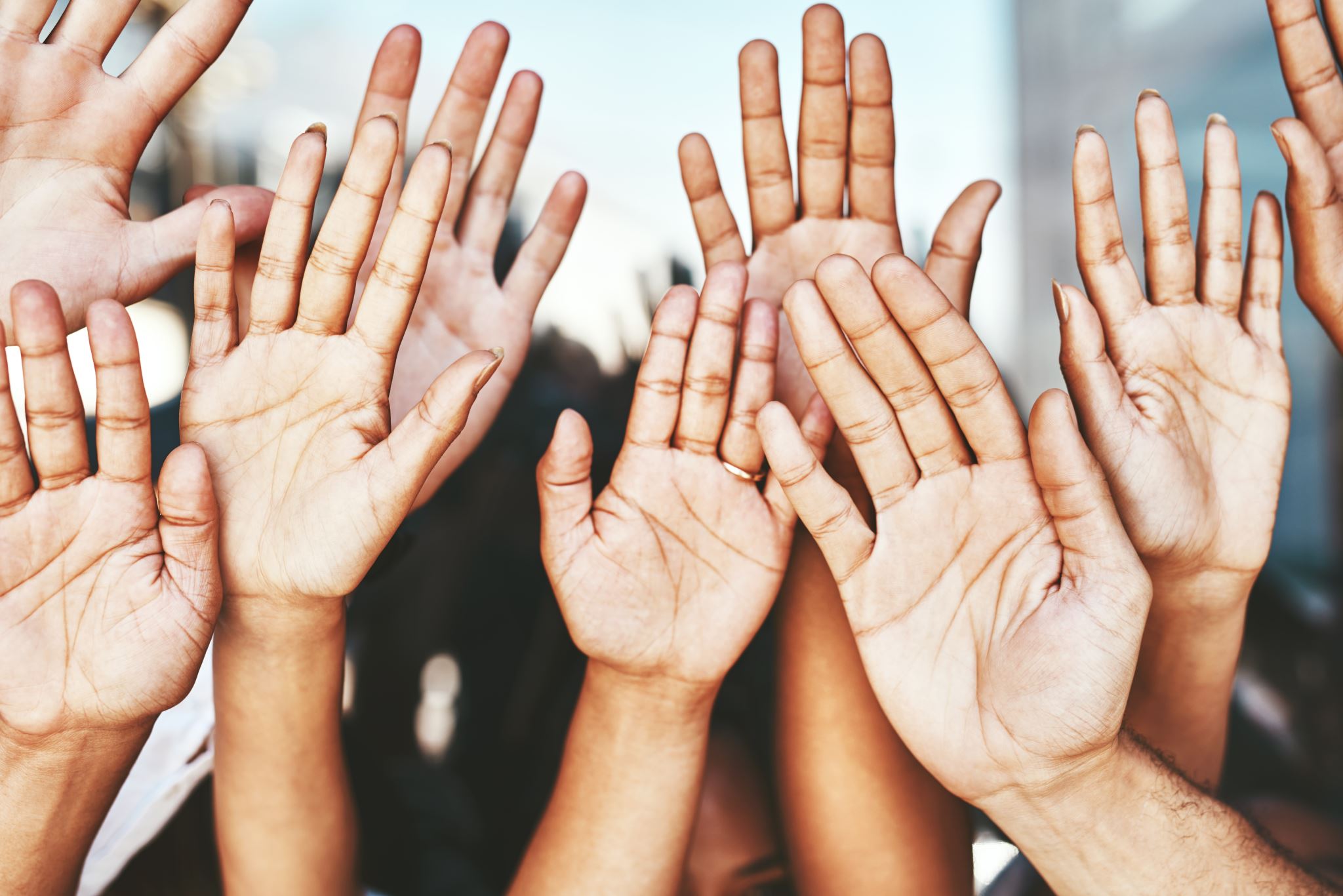 COVID Conversations (Hair on Fire)
Full Group discussion (25 minutes)
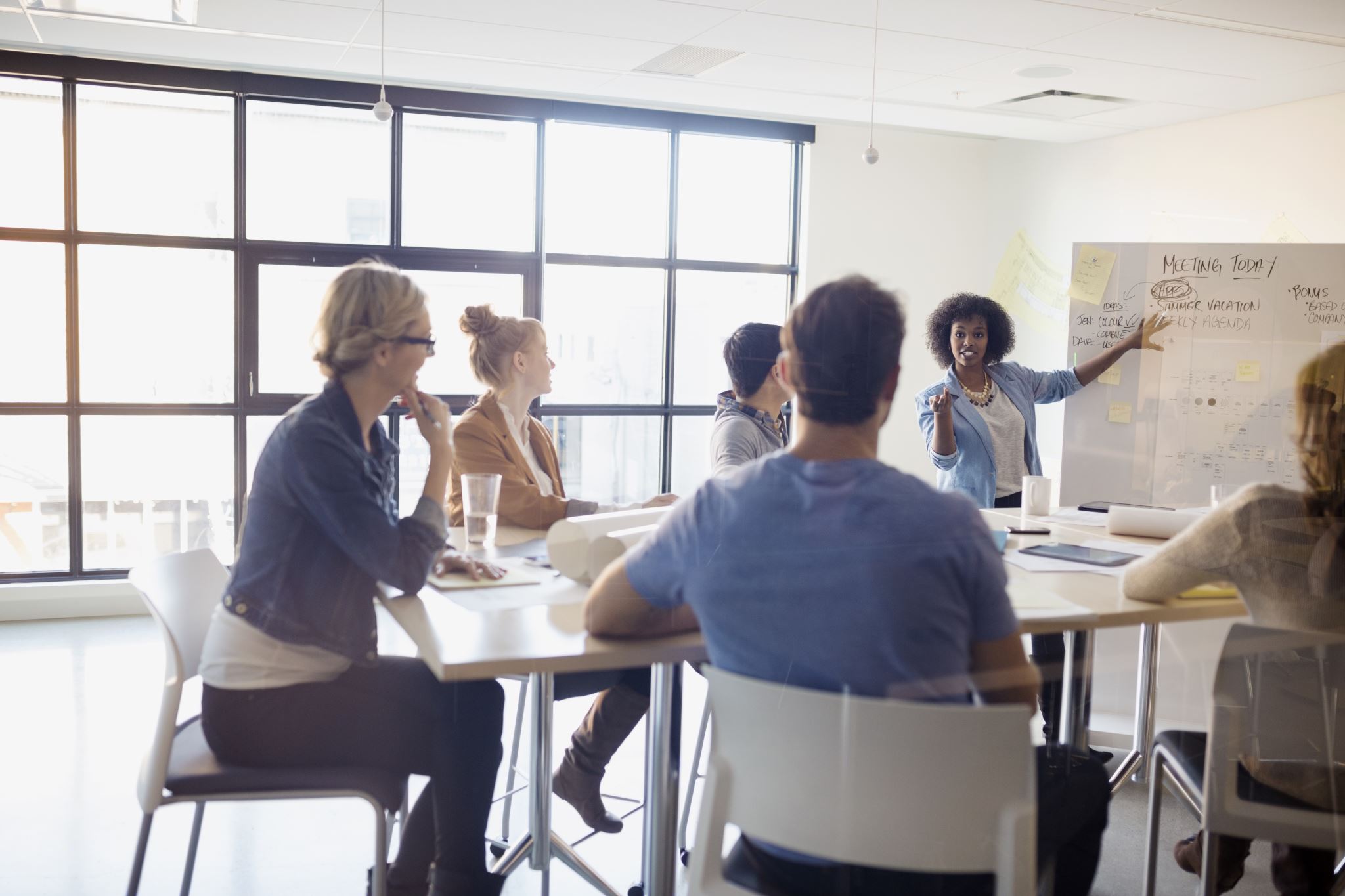 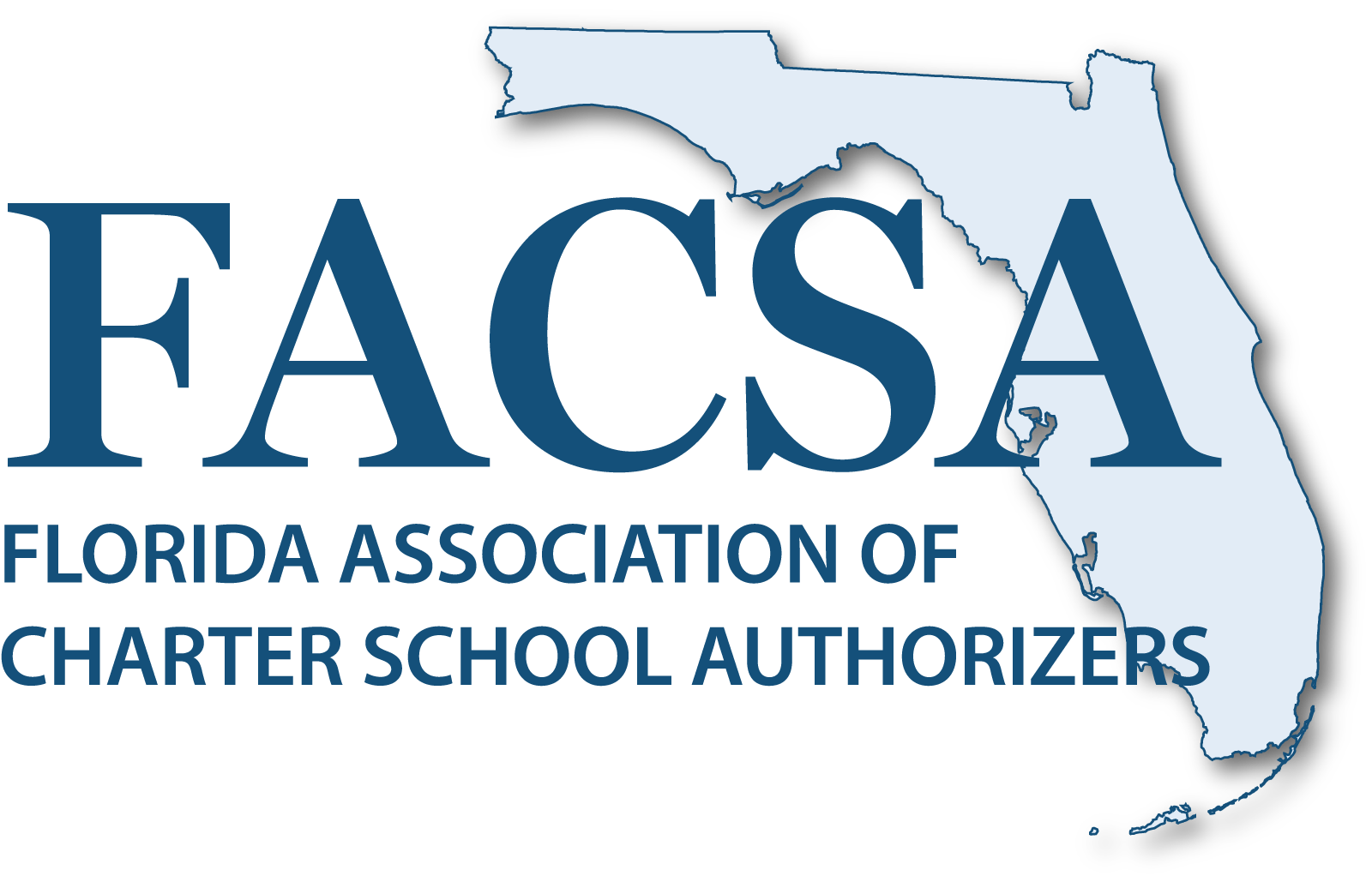 Annual Report Workshop
Facilitators: Melissa brady, Valerie hyer, gina Koch, and mahati tonk
Workshop Purpose
To review and provide feedback on 3 different Annual Report templates in order to create a general template for all Florida authorizers to further customize.

Endgame:  Publish to FACSA website as a model tool template.
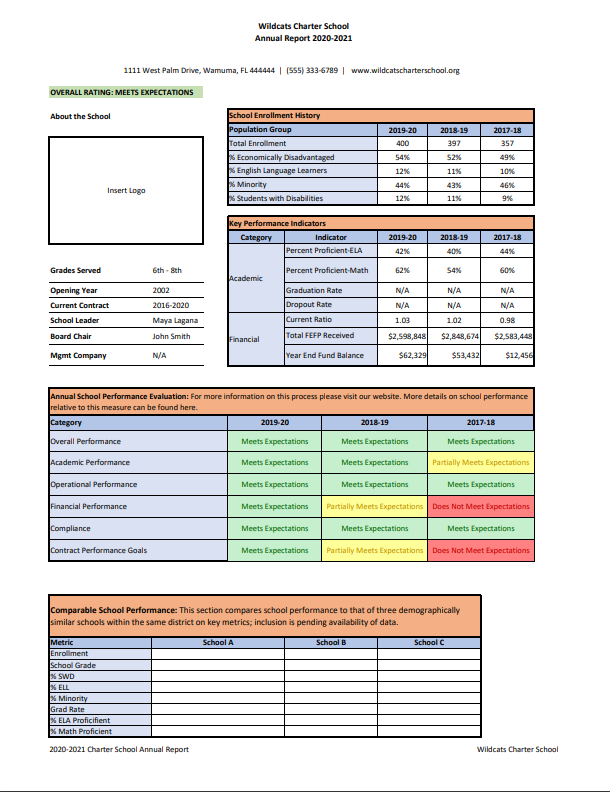 HOW WE GOT HERE
Dr. Valerie Hyer
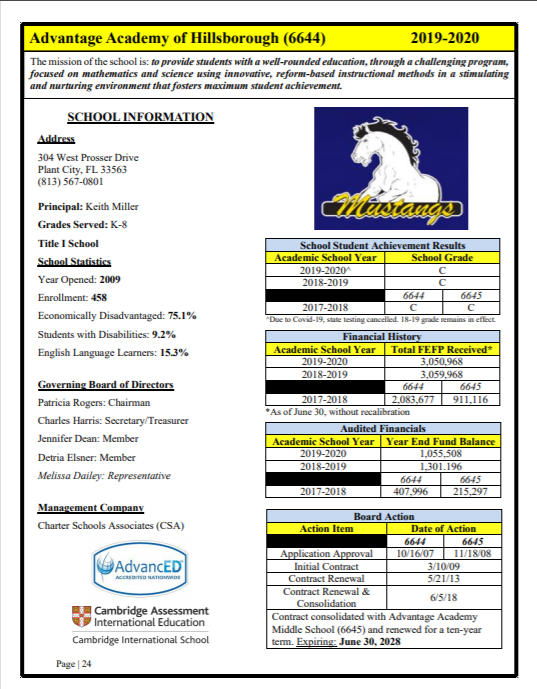 HOW WE GOT HERE
Amy Fordyce
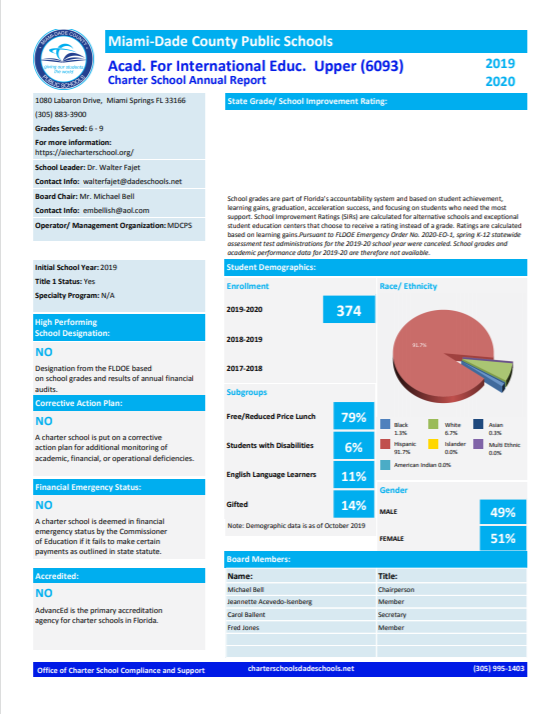 HOW WE GOT HERE
Mahati Tonk and Gina Koch
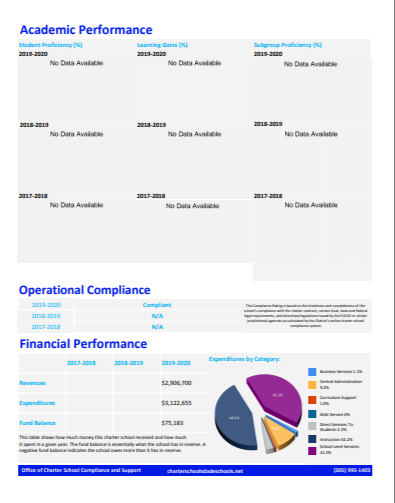 Break Out Rooms (30 Minutes)
Process
3 rooms, 3 tools - 10 minutes in each room
Use the chat to record to your responses even if you’ve discussed them with the group.
Facilitators will rotate every ten minutes to meet with the next group.
Norms
Stay focused on the GOAL which is to distinguish what components of each tool we would keep or toss.
Survey (5 Minutes)
Complete the survey and then rejoin us here for a final discussion.

This link can be found in the chat: https://www.surveymonkey.com/r/CZDC577